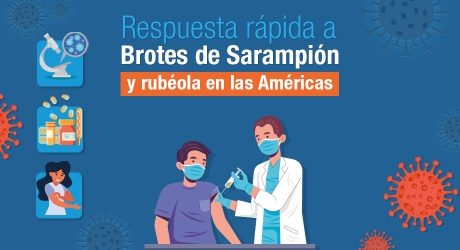 Un curso virtual en respuesta rápida a brotes de sarampión. Lo encuentras aquí: 
Respuesta rápida a brotes de sarampión y rubéola en las Américas